Verlass dich nicht auf deinen Verstand
Sprüche 3,5
Reihe: Sprüche fürs Leben (1/5)
„Wünsche dir, was du willst;ich will es dir geben!“
1.Könige 3,5
„Schenke mir ein Herz, das auf deine Weisung hört, damit ich dein Volk leiten und gerechtes Urteil sprechen kann. Wie kann ich sonst dieses grosse Volk regieren?“
1.Könige 3,9
„Ich werde deine Bitte erfüllen und dir so viel Weisheit und Verstand schenken, dass kein Mensch vor oder nach dirmit dir verglichen werden kann.“
1.Könige 3,12
„Er verfasste 3000 Weisheitssprüche und 1005 Lieder.“
1.Könige 5,12
„Dieses Buch enthält in Sprüche gefasste Ratschläge fürs Leben von Salomo, dem Sohn Davids und König von Israel.“
Sprüche 1,1
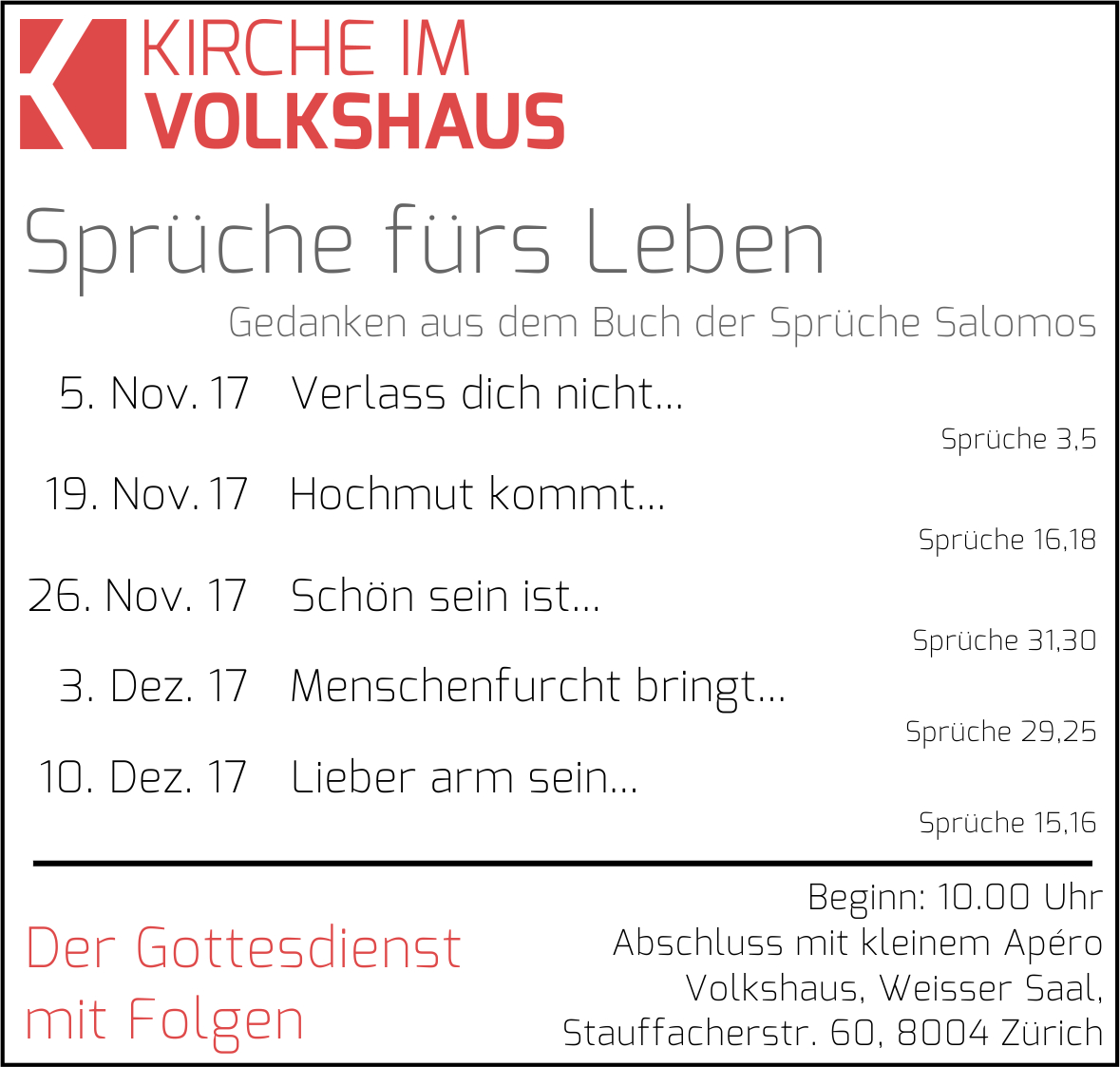 „Verlass dich auf den HERRN von ganzem Herzen, und verlass dich nicht auf deinen Verstand.“
Sprüche 3,5
„Verlass dich auf den HERRN von ganzem Herzen, und verlass dich nicht auf deinen Verstand.“ (Luther 84)
„Verlass dich nicht auf deinen Verstand, sondern setze dein Vertrauen ungeteilt auf den HERRN!“
(Gute Nachricht)
Sprüche 3,5
I. Das erdachte Lebenskonzept
„Verlass dich nicht auf deinen Verstand!“
Sprüche 3,5
„Der Herr wird dir Klugheit und Verstand geben.“
1.Chronik 22,12
„Wir zeigen jedem Menschen den richtigen Weg und unterrichten jeden Menschen in der Lehre Christi; wir tun es mit der ganzen Weisheit, die Gott uns gegeben hat.“
Kolosser-Brief 1,28
„Verlass dich nicht auf deinen Verstand!“
Sprüche 3,5
„Trotz allem, was die Menschen über Gott wussten, erwiesen sie ihm nicht die Ehre, die ihm zukommt, und blieben ihm den Dank schuldig. Sie verloren sich in sinnlosen Gedankengängen, und in ihren Herzen, denen jede Einsicht fehlte, wurde es finster.“
Römer-Brief 1,21
II. Die offenbarte Wirklichkeit
„Verlass dich nicht auf deinen Verstand, sondern setze dein Vertrauen ungeteilt auf den HERRN!“
Sprüche 3,5
„Dein Wort leuchtet mir dort,wo ich gehe; es ist ein Lichtauf meinem Weg.“
Psalm 119,105
„Wo warst du, als ich die Erde gründete? Sage mir’s, wenndu so klug bist!“
Hiob 38,4
„Ich kannte dich ja nur vom Hörensagen; jetzt aber hatmein Auge dich geschaut.“
Hiob 38,5
„Ich schäme mich für alles, was ich sagte; in Staub und Asche nehm ich es zurück.“
Hiob 42,6
III. Der notwendige Paradigmenwechsel
„Alle, die Johannes zuhörten – das ganze Volk und sogar die Zolleinnehmer –, gaben Gott in seinem Urteil Recht; sie haben sich von Johannes taufen lassen.“
Lukas-Evangelium 7,29
„Ändert eure Gesinnung und jeder von euch lasse sich auf den Namen von Jesus Christus taufen! Dann wird Gott euch eure Sünden vergeben, und ihr werdet seine Gabe, den Heiligen Geist, bekommen.“
Apostelgeschichte 2,38
„Gott hat uns aus der Gewalt der Finsternis befreit und hat uns in das Reich versetzt,in dem sein geliebter Sohn regiert.“
Kolosser-Brief 1,13
„Wenn du mit deinem Mund bekennst, dass Jesus der Herr ist, und mit deinem Herzen glaubst, dass Gott ihn von den Toten auferweckt hat, wirst du gerettet werden.“
Römer-Brief 10,9
„Jeder, der den Namen des Herrn anruft, wird gerettet werden.“
Römer-Brief 10,13
„Wer auf mein Wort hört und dem glaubt, der mich gesandt hat, der hat das ewige Leben. Auf ihn kommt keine Verurteilung mehr zu; er hat den Schritt vom Tod ins Leben getan.“
Johannes-Evangelium 5,24
Schlussgedanke
„Verlass dich nicht auf deinen Verstand, sondern setze dein Vertrauen ungeteilt auf den HERRN!“
Sprüche 3,5
„Denk an den HERRN bei allem, was du tust; er wird dir den richtigen Weg zeigen. Halte dich nicht selbst für klug und erfahren, sondern nimm den HERRN ernst undbleib allem Unrecht fern!“
Sprüche 3,6-7
„Das ist eine Medizin, die dich rundum gesund erhält und deinen Körper erfrischt.“
Sprüche 3,8